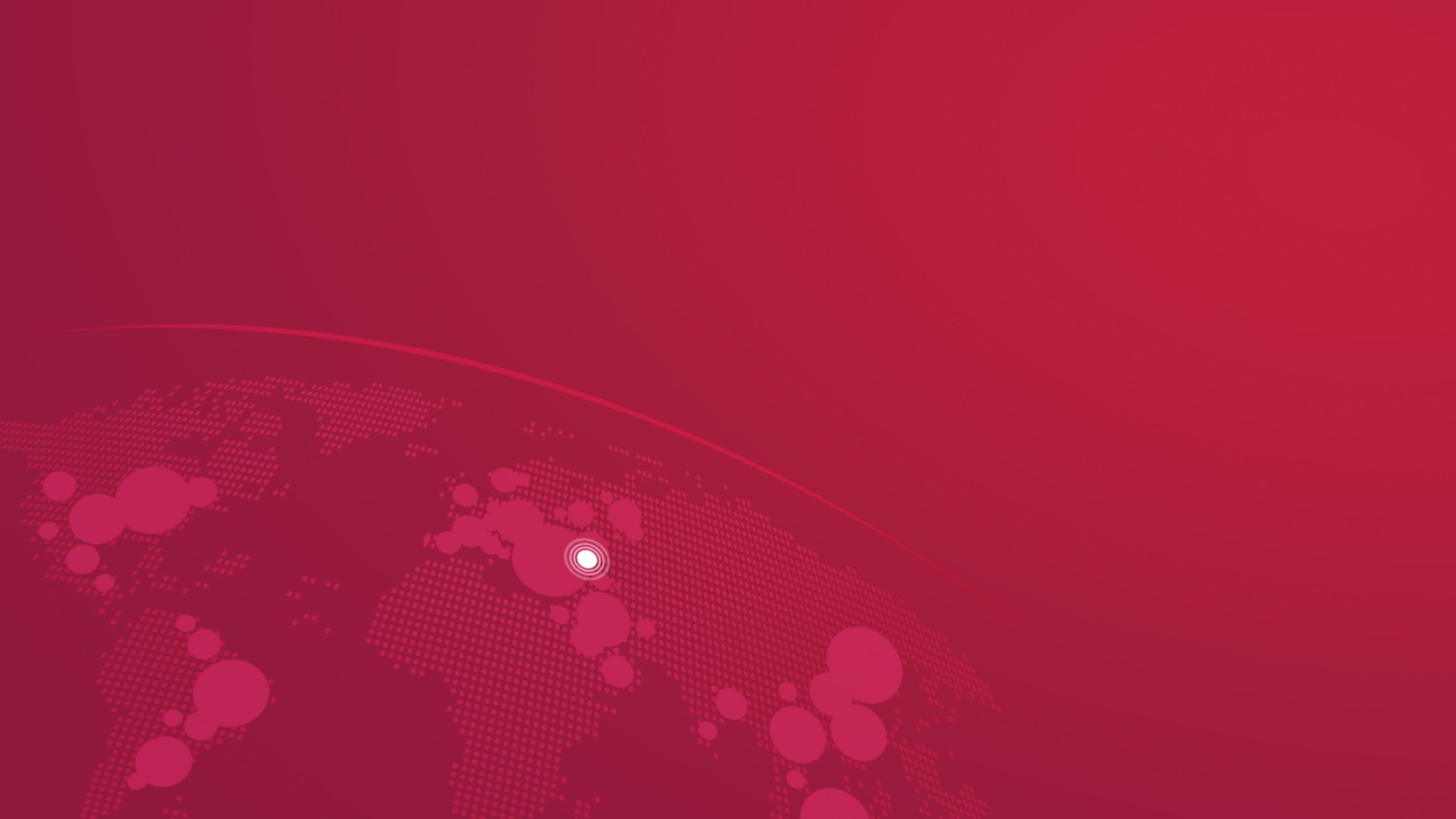 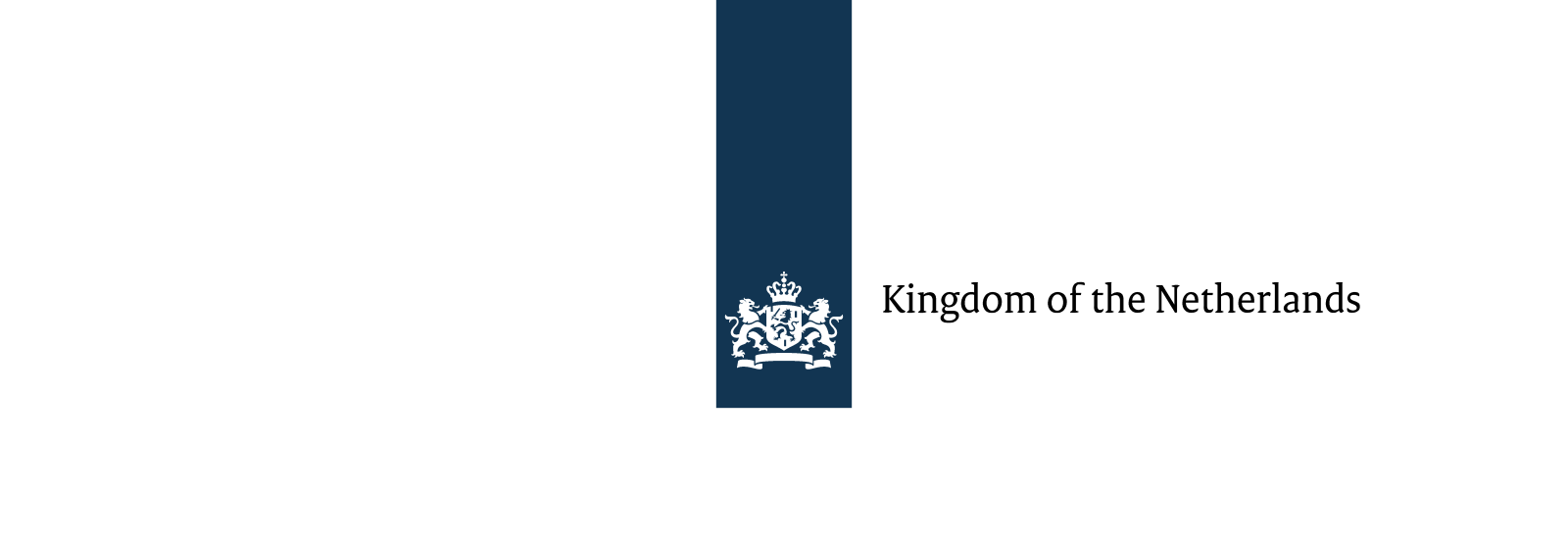 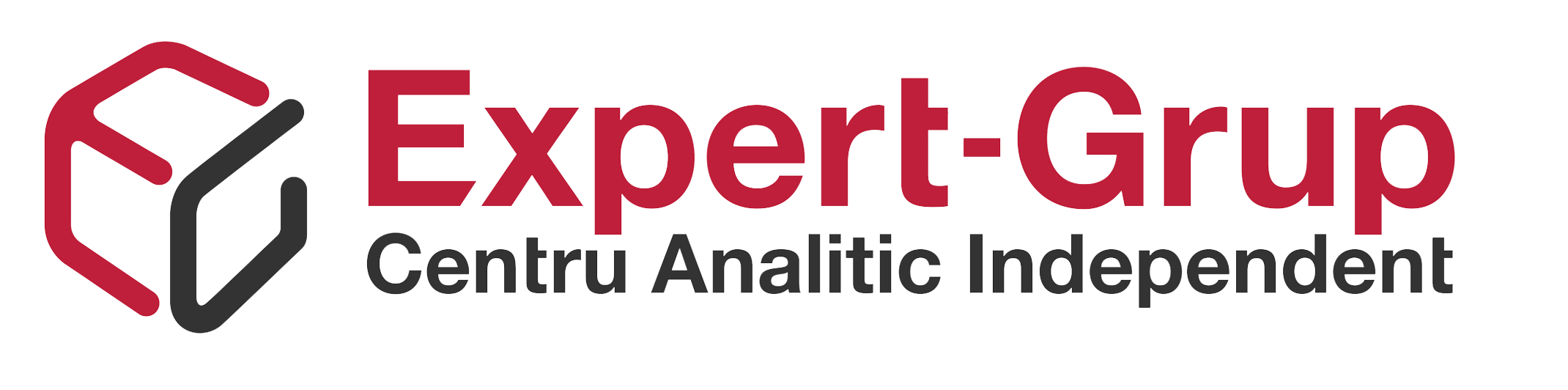 Obligațiunile municipale: instrument de dezvoltare a comunităților locale
1
Esența obligațiunilor municipale – aspecte conceptuale și legale
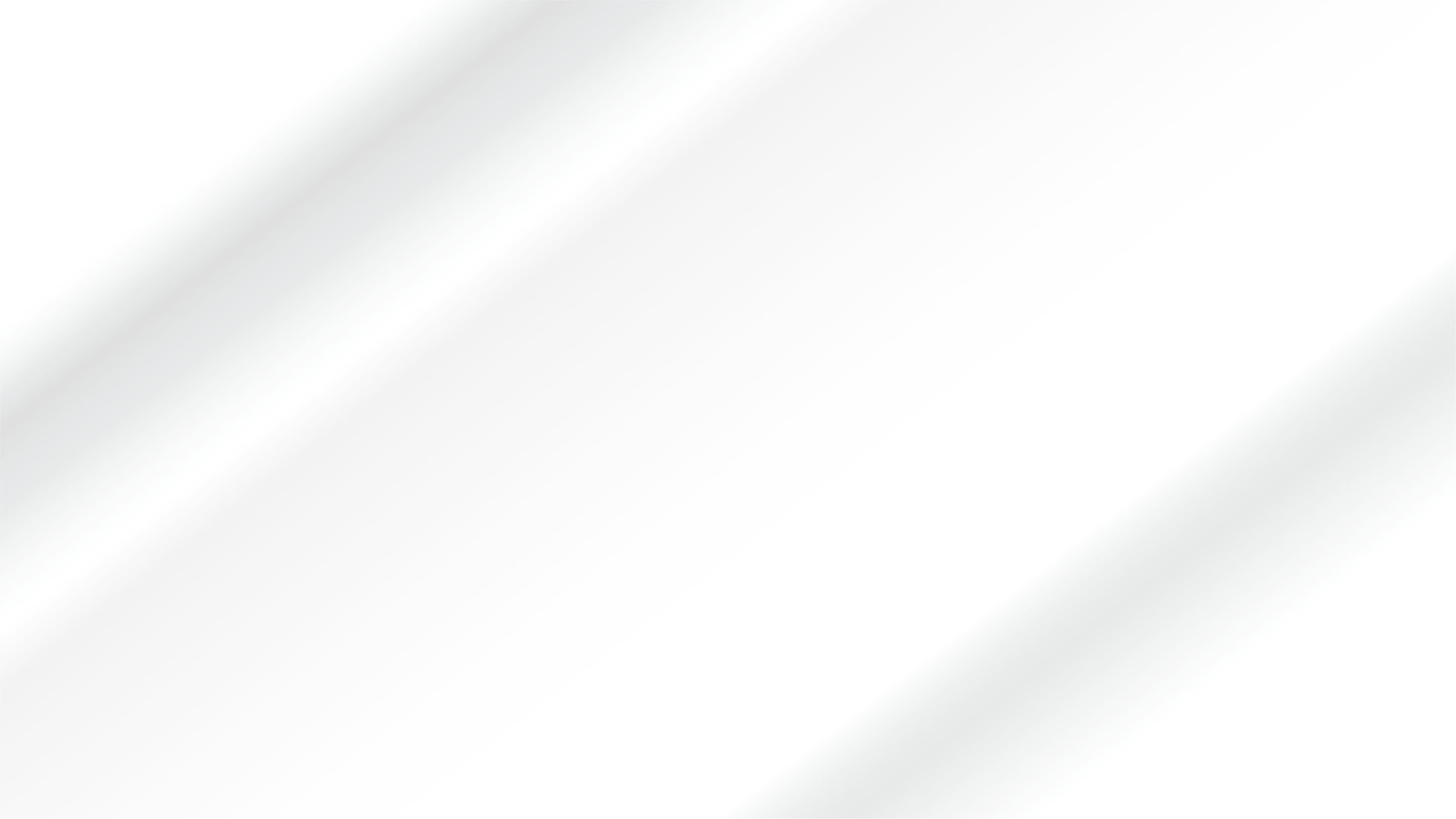 Ce sunt Obligațiunile Municipale ?
Termenul „obligațiuni municipale” este unul generic și se referă la valorile mobiliare emise de orașe sau alte forme administrativ-teritoriale locale
Legea nr. 171/2012 privind piața de capital
Legea nr. 436/2006 privind administrația publică locală
Obligațiuni  - valori mobiliare cu titlu de datorie
Autorități de nivel I
Autorități de nivel II
Legea privind finanțele publice locale nr. 397/2003, art. 15, alin. (3)  - Autoritățile locale, conform prevederilor Legii nr. 171/2012 privind piața de capital, pot contracta, prin emitere de obligațiuni, împrumuturi pe termen lung pentru investiții capitale.

Legea privind piața de capital nr. 171/2012, art. 7, alin. (2) – Obligațiunile pot fi emise de societățile pe acțiuni, de societățile cu răspundere limitată și de autoritățile administrației publice locale.
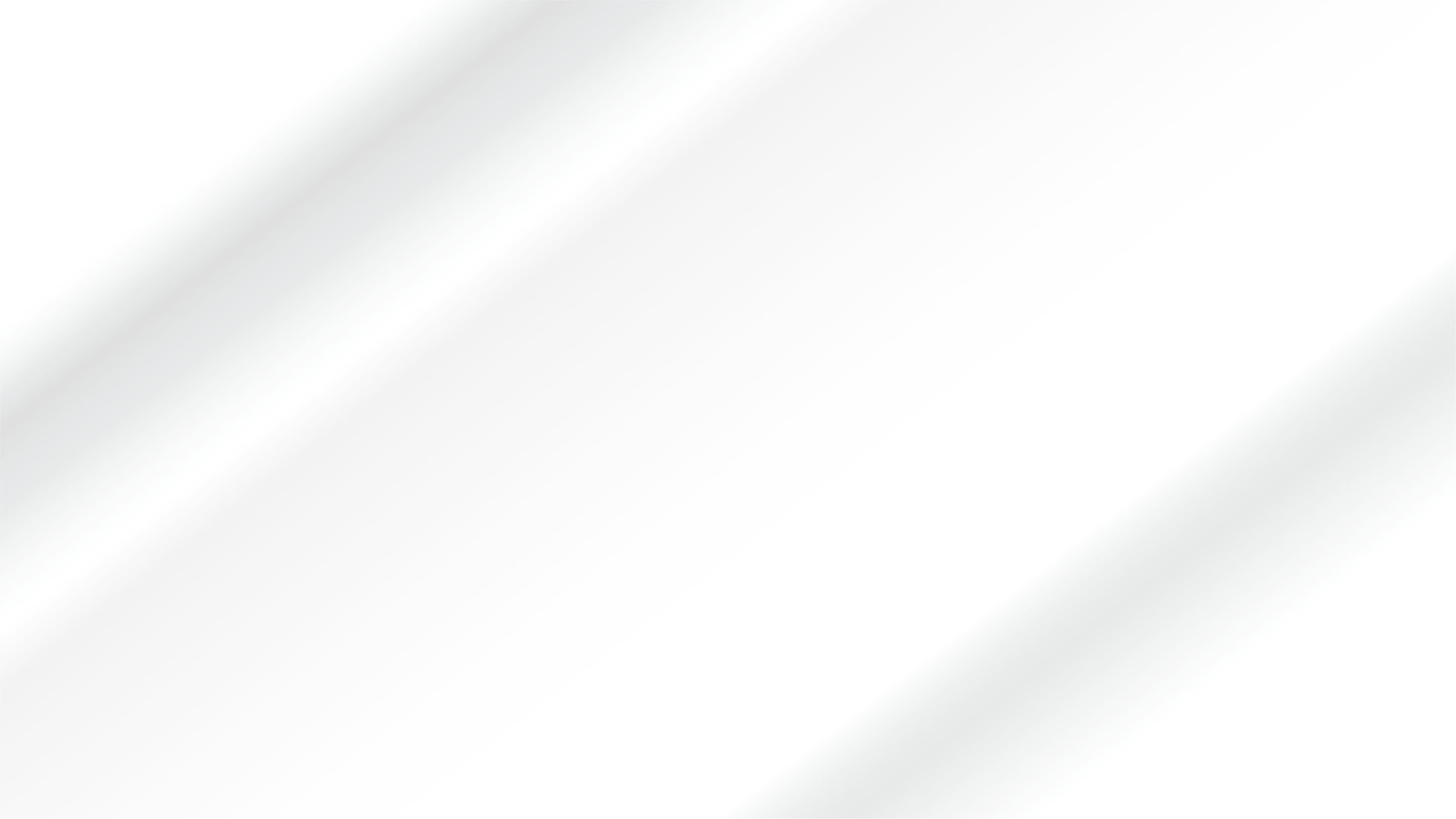 Cadrul legal
2
Elemente cheie ale obligațiunilor municipale
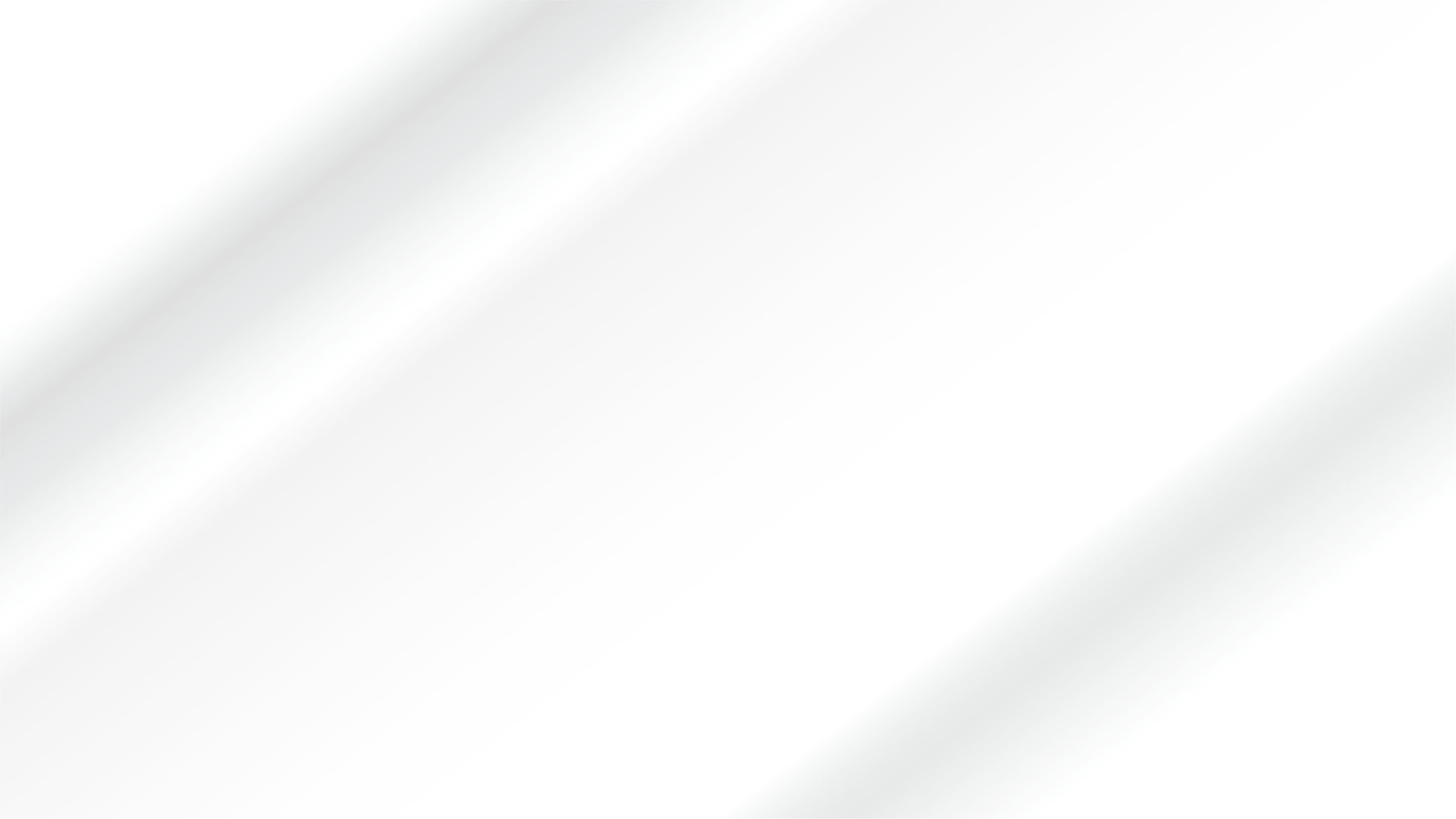 Participanții în procesul de emisiune
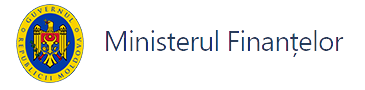 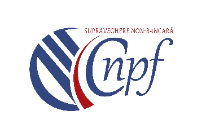 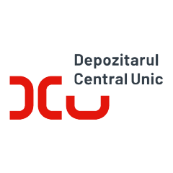 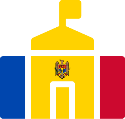 Comisia Națională a Pieței Financiare
Emitentul
Depozitarul Central Unic
Participanți
Ministerul Finanțelor
Intermediarii
Investitorii
Participanți
Aprobă prospectul și înregistrează rezultatele emisiunii
Entitatea care emite obligațiunile, APL de nivel I sau II
Duce evidența deținătorilor de obligațiuni
Coordonează prin aviz decizia emitentului privind emisiunea
Deținătorii de obligațiuni (instituționali și persoane fizice)
Actori profesioniști care intermediază emisiunea
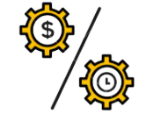 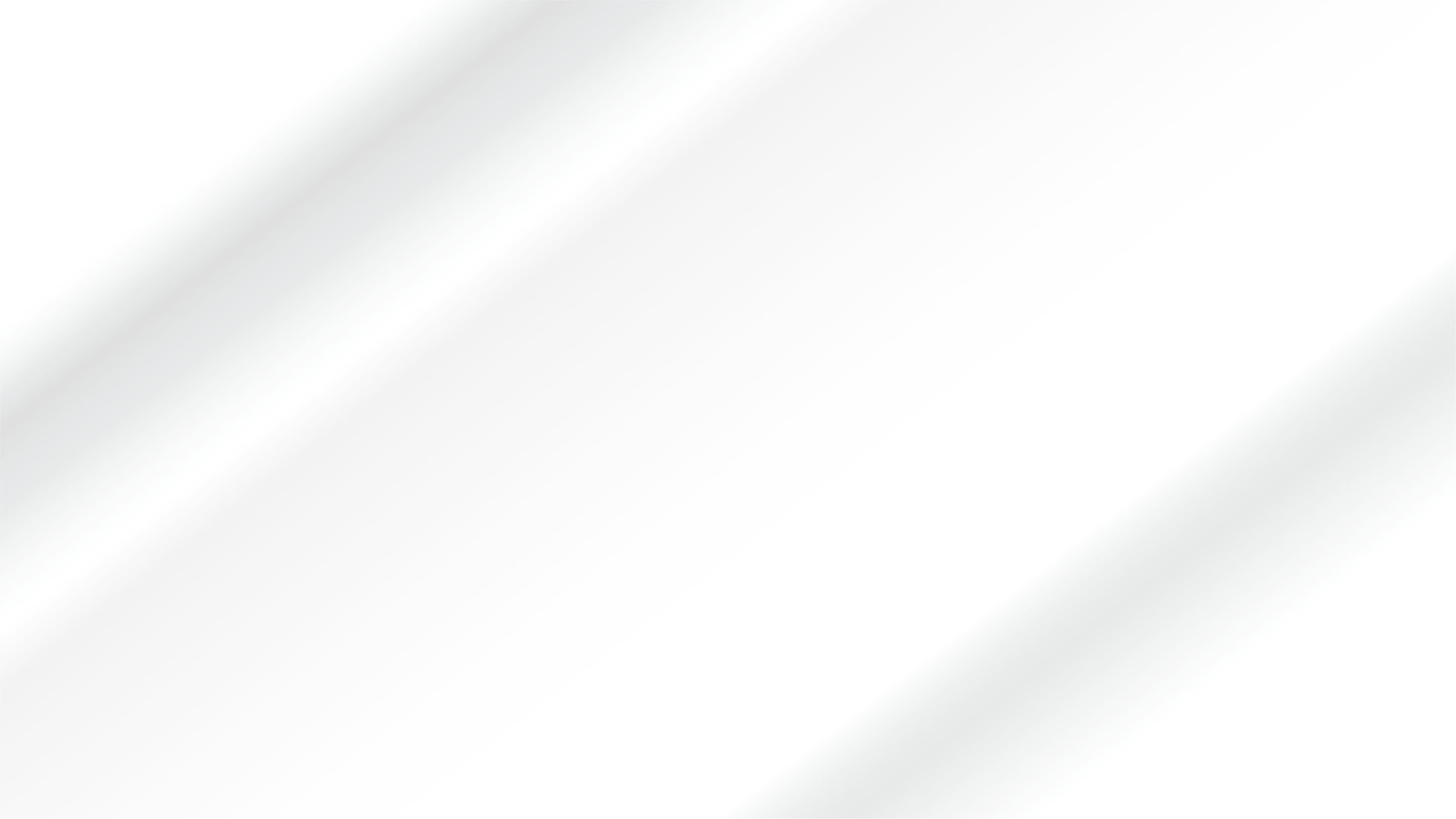 Principalele elemente ale obligațiunilor
Reprezintă data la care a fost emisă obligațiunea respectivă și este consemnată în prospectul ofertei publice
Data emisiunii
1.
Momentul expirării termenului împrumutului și a retragerii
obligațiunii de pe piață
Scadența
2.
Valoarea declarată/înscrisă a unei obligațiuni în prospectul ofertei și ulterior în înscrisul în contul deținătorului de obligațiuni, ce urmează a fi plătită, de regulă, la scadență
3.
Valoarea Nominală
Prețul de emisie pentru obligațiunile cu discount care este mai mic decât valoarea nominală
4.
Prețul de emisiune
Suma îndreptată periodic către deținătorul de obligațiuni cu dobândă fixă sau flotantă și care reprezintă prețul împrumutului
5.
Dobânda
Periodicitatea plății dobânzii către deținător stabilită conform prospectului ofertei publice
6.
Periodicitatea plății
7.
Perioada de circulație a obligațiunilor (termenul și data scadenței) stabilit în cadrul prospectului ofertei publice
Termenul de circulație
8.
Condițiile de răscumpărare a obligațiunii și stingerii datoriei stabilite în prospectul ofertei publice
Răscumpărarea
3
Principalele etape în procesul de emisiune a obligațiunilor municipale
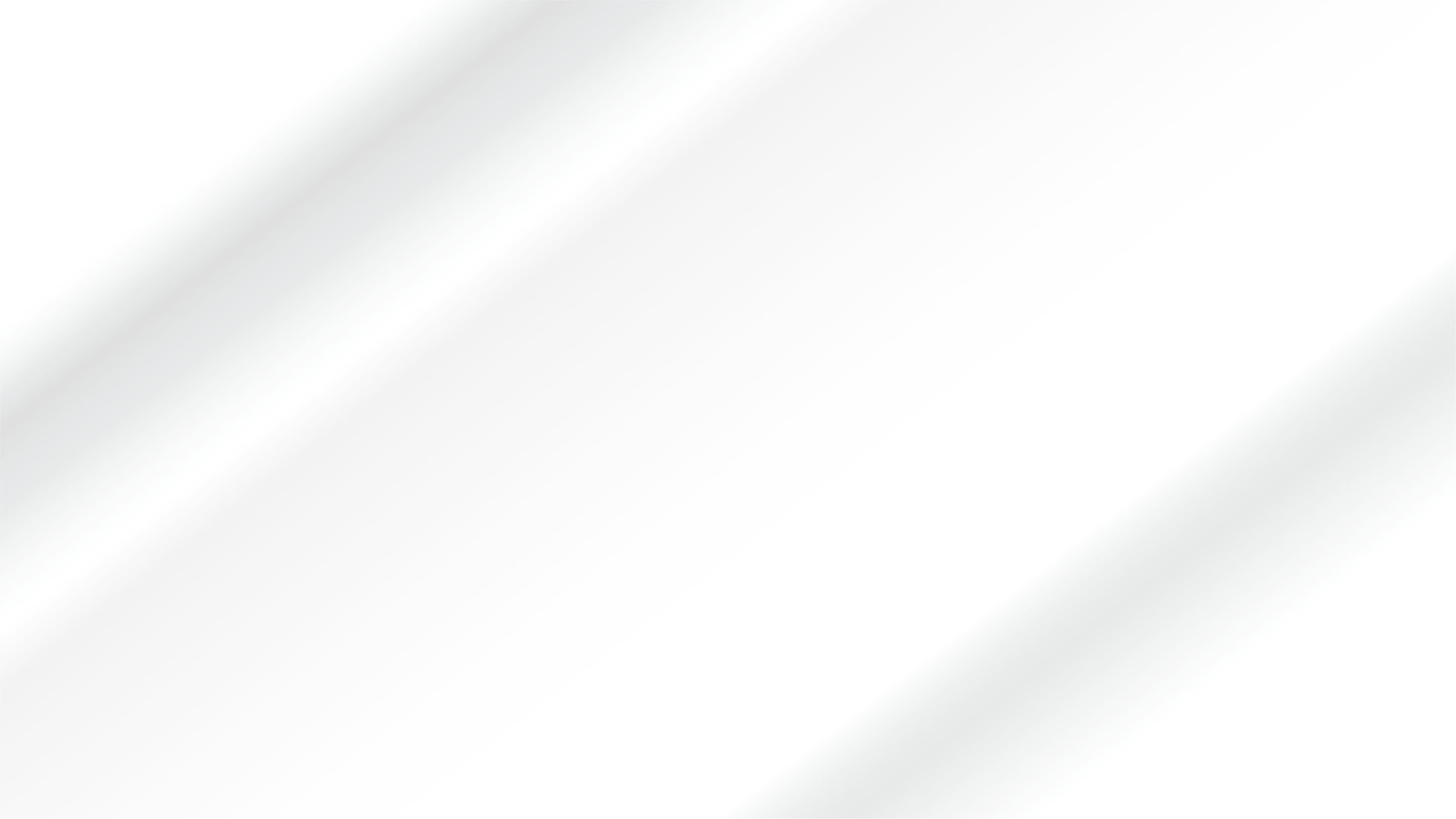 Emisiunea de obligațiuni municipale
1
2
3
4
5
Contractarea intermediarului
Consultarea proiectului
Obținerea avizului MF
Decizia emitentului
Aprobarea prospectului de CNPF
Pregătirea prospectului
Dialogul cu investitorii
Realizarea emisiunii
6
Realizarea procedurii de achiziție publică de contractare a serviciilor de intermediere financiară
Autoritatea locală solicită avizul Ministerului de Finanțe cu privire la contractarea datoriei pe termen lung
Perfectarea deciziei Consiliului local privind realizarea proiectului investițional în baza emisiunii de obligațiuni
Comisia Națională a Pieței Financiare evaluează prospectul ofertei publice dacă acesta corespunde cerințelor legale
Desfășurarea tuturor etapelor emisiunii, de la anunțul ofertei publice până la înregistrarea de stat a obligațiunilor emise
Pregătirea de către autoritatea locală și intermediar a prospectului ofertei publice
Promovarea obligațiunilor și a proiectului investițional ce urmează a fi emise în rândul potențialilor investitori
Desfășurarea audierilor publice și informarea cetățenilor privind proiectul investițional
7
8
4
Avantajele și oportunitățile emisiunii de obligațiuni municipale
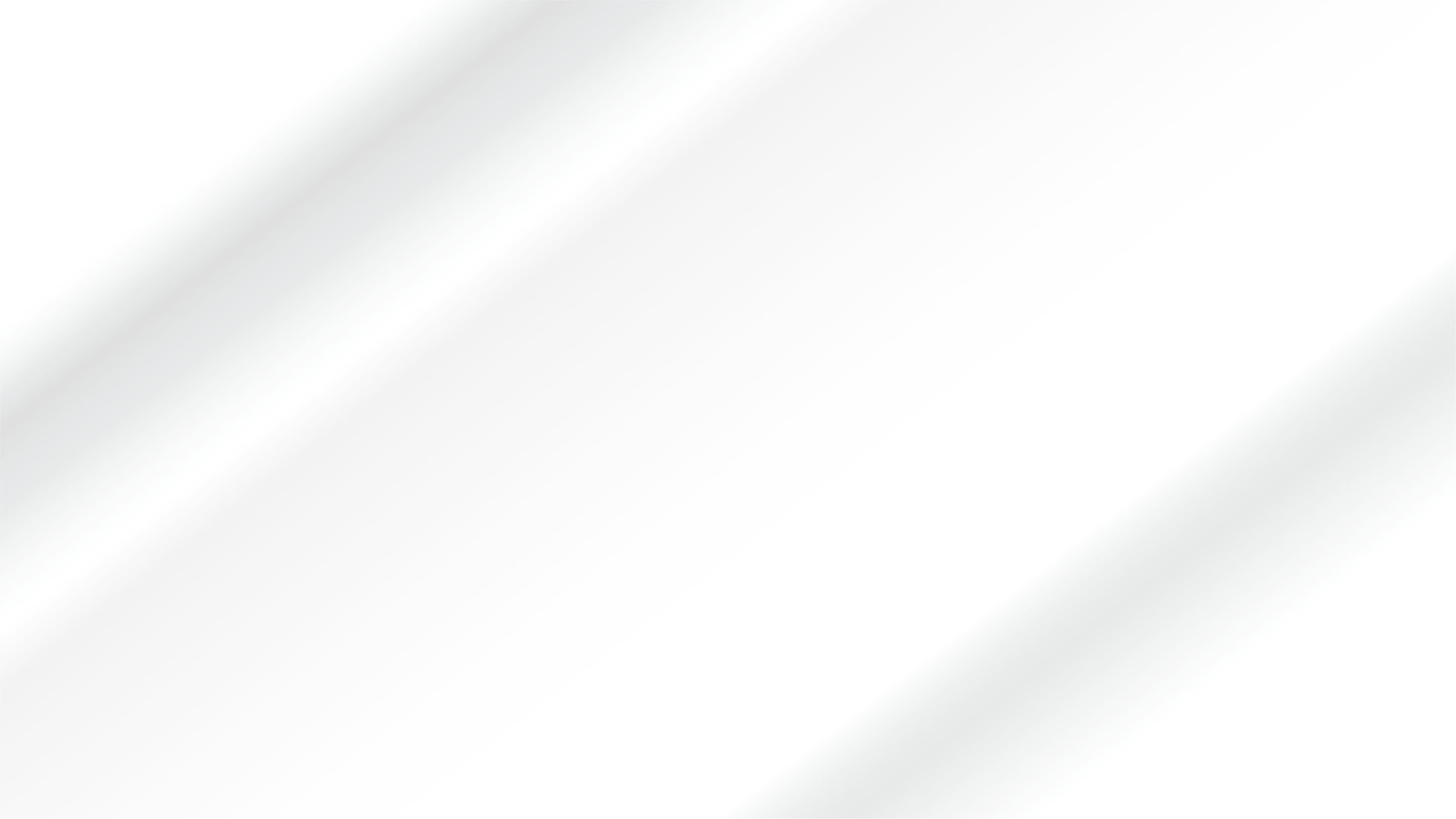 Avantajele obligațiunilor municipale
Avantaje sunt atât de partea autorităților locale, cât și de partea cetățenilor și alte părți interesate
Flexibilitate
Maturitate extinsă
Concurență
Autonomiei mai mare
Vizibilitate sporită
Dezvoltare locală
Termenii și condițiile de rambursare sunt setate de către autoritatea locală în baza capacităților financiare existente la moment și cele prognozate în perioada următoare.
De regulă, durata de viață a obligațiunilor este mai îndelungată decât în cazul creditelor bancare fapt ce micșorează presiunea financiară pe bugetul local.
Grupul de investitori este mult mai diversificat și competitiv fapt ce poate determina costuri de finanțare mai reduse decât în cazul altor instrumente financiare.
Independență extinsă față de Guvern în ceea ce privește stabilirea priorităților investiționale și modalitatea de finanțare a acestora
Autoritatea locală poate fructifica un capital de încredere mai mare din partea populației, dar și a investitorilor pentru a atrage noi proiecte de dezvoltare.
Realizarea unor proiecte investiționale stringente pentru care nu este acoperire financiară în cadrul transferurilor de la bugetul de stat
01
02
03
04
05
06
5
Principii pe care le urmărim pe tot parcursul procesului de emisiune
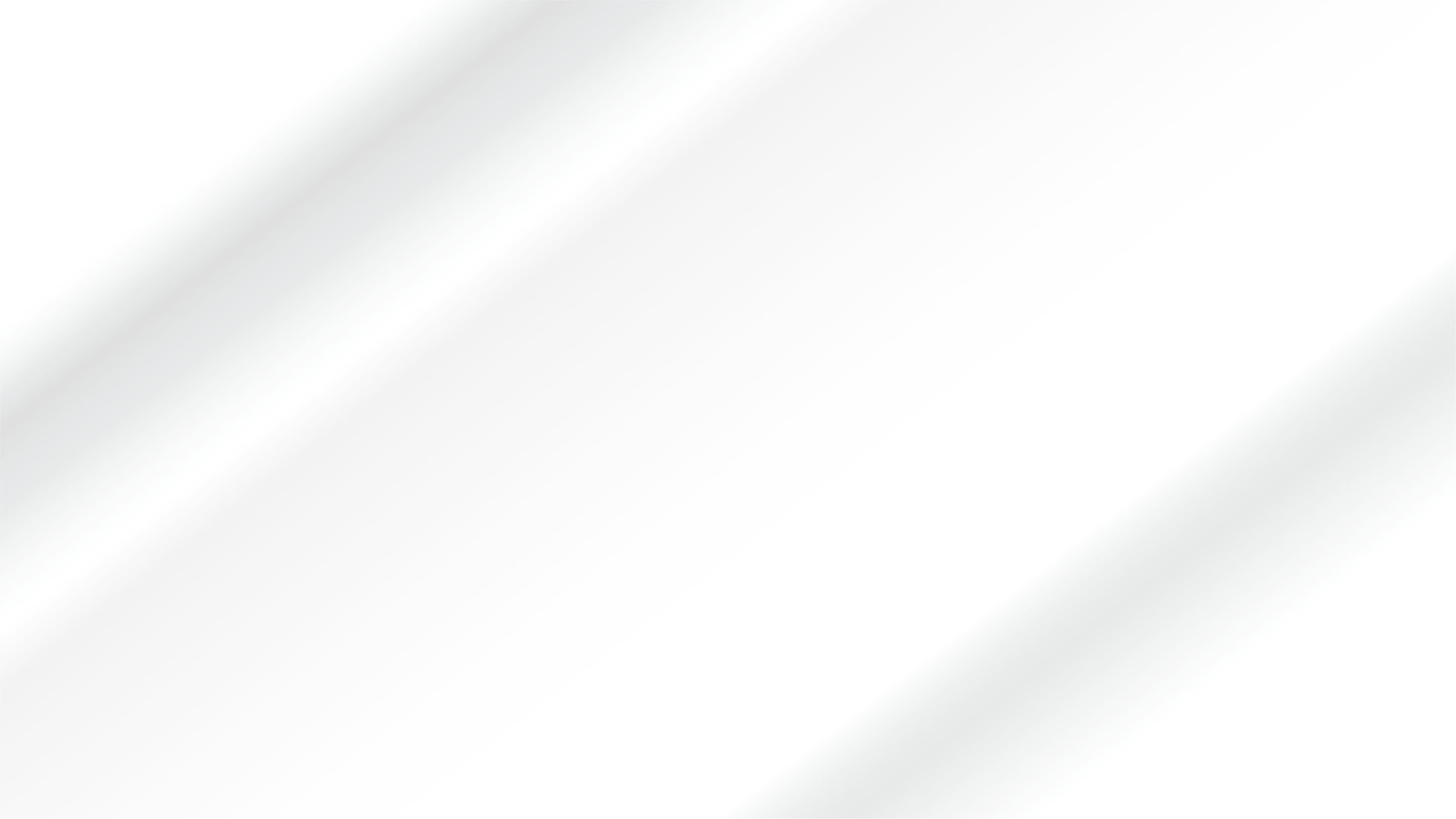 Cum asigurăm integritatea și transparența procesului
6
Practica României în emisiunea de obligațiuni municipale
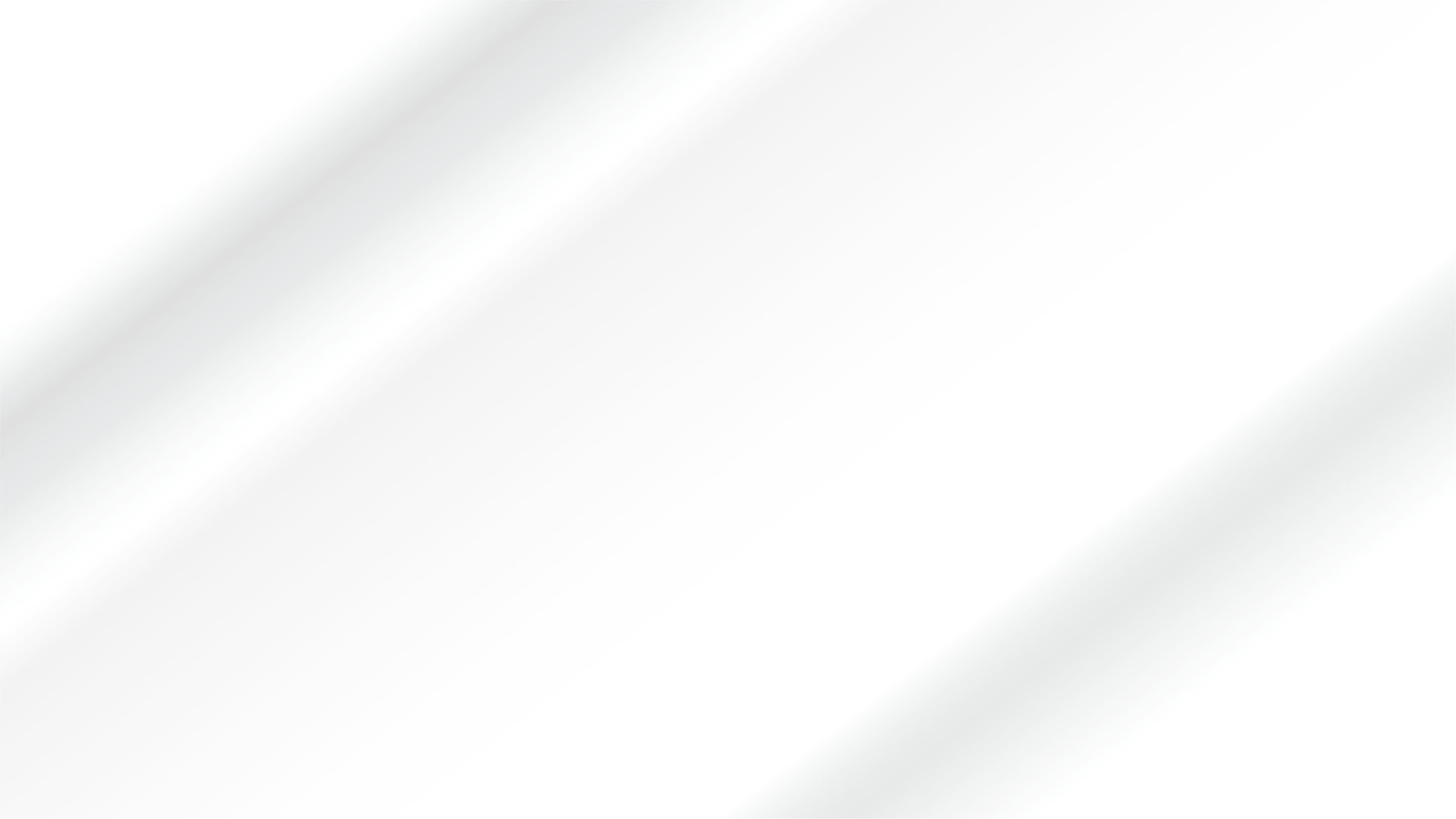 România: avantajul unei piețe de capital robuste
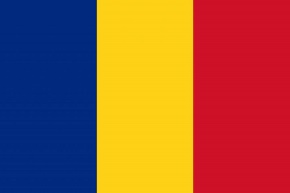 7
Mai multe informații despre emisiunea de obligațiuni municipale
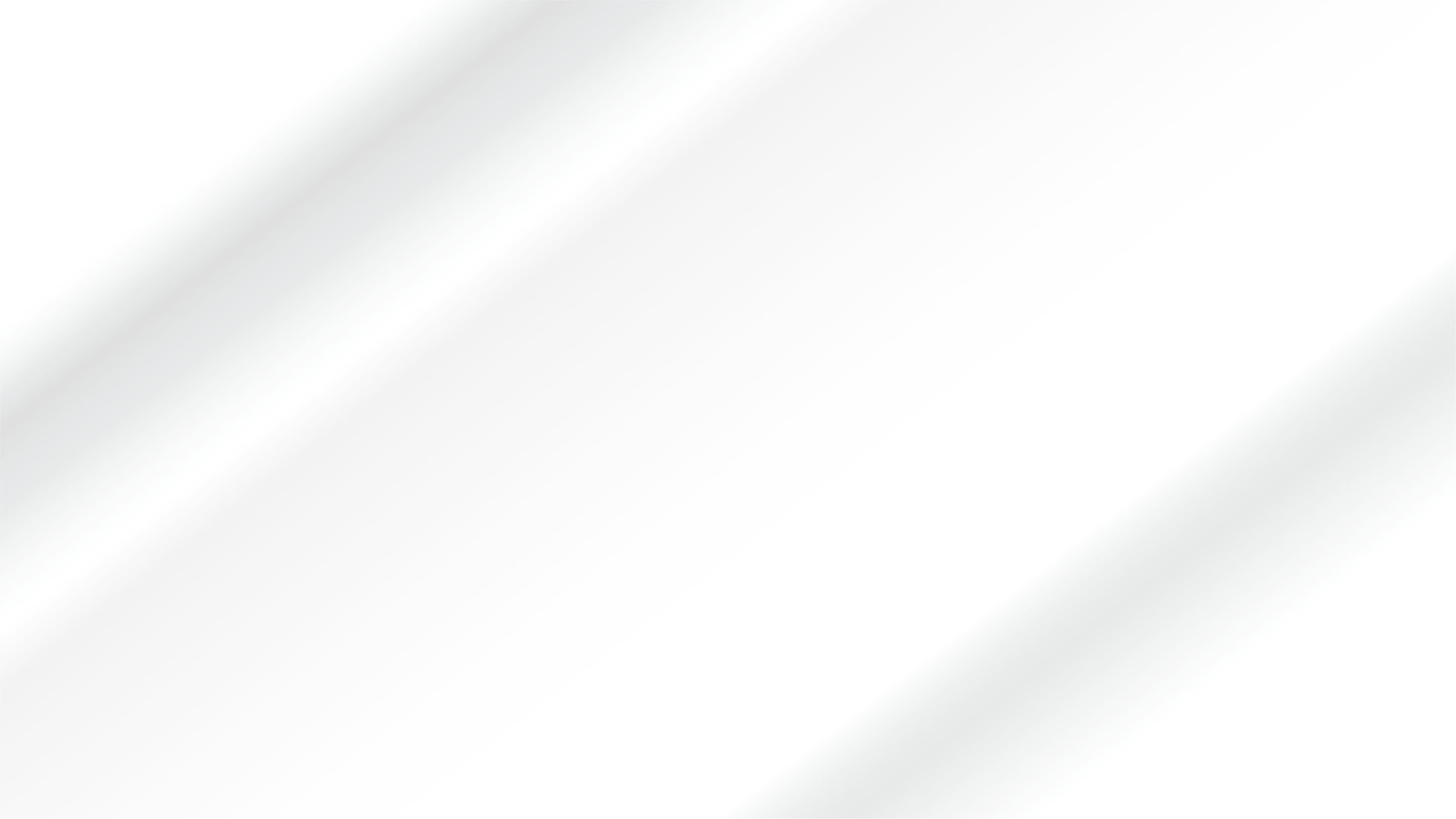 Studiul realizat de Expert-Grup
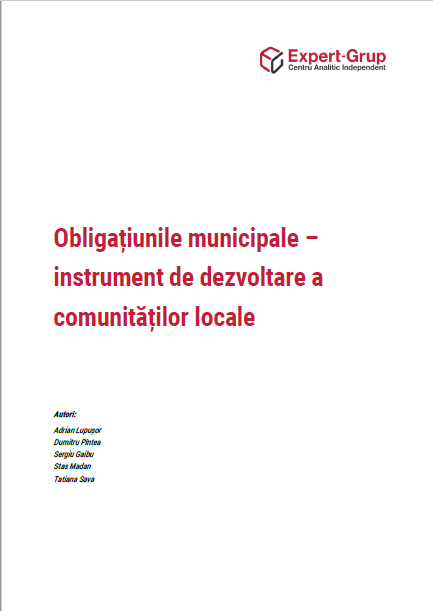 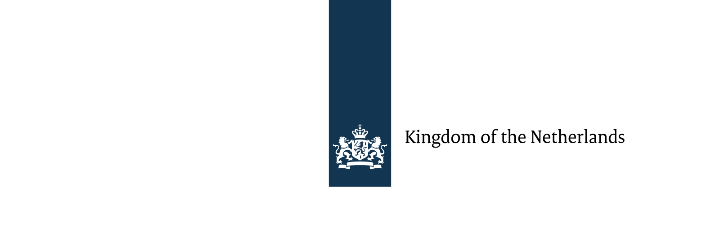 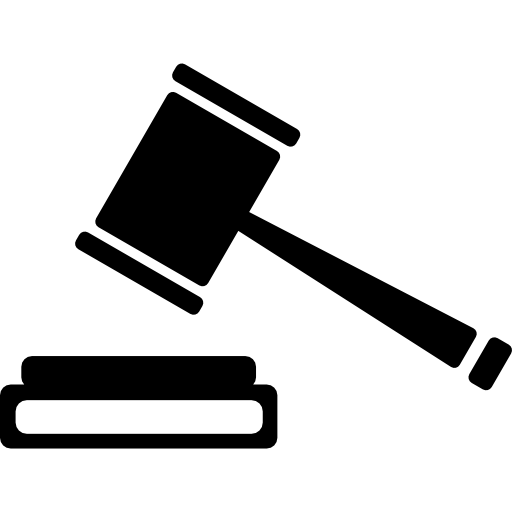 Aspecte legale
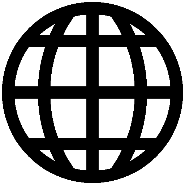 Practici internaționale
Obligațiuni Municipale
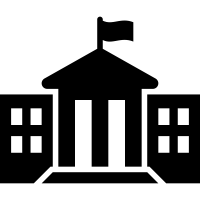 Finanțele publice locale
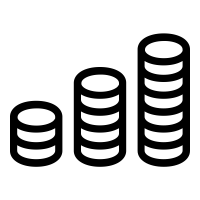 Proiecte investiționale
https://www.expert-grup.org/ro/biblioteca/item/2064-obligatiunile-municipale-instrument-de-dezvltare-a-comunitatilor-locale
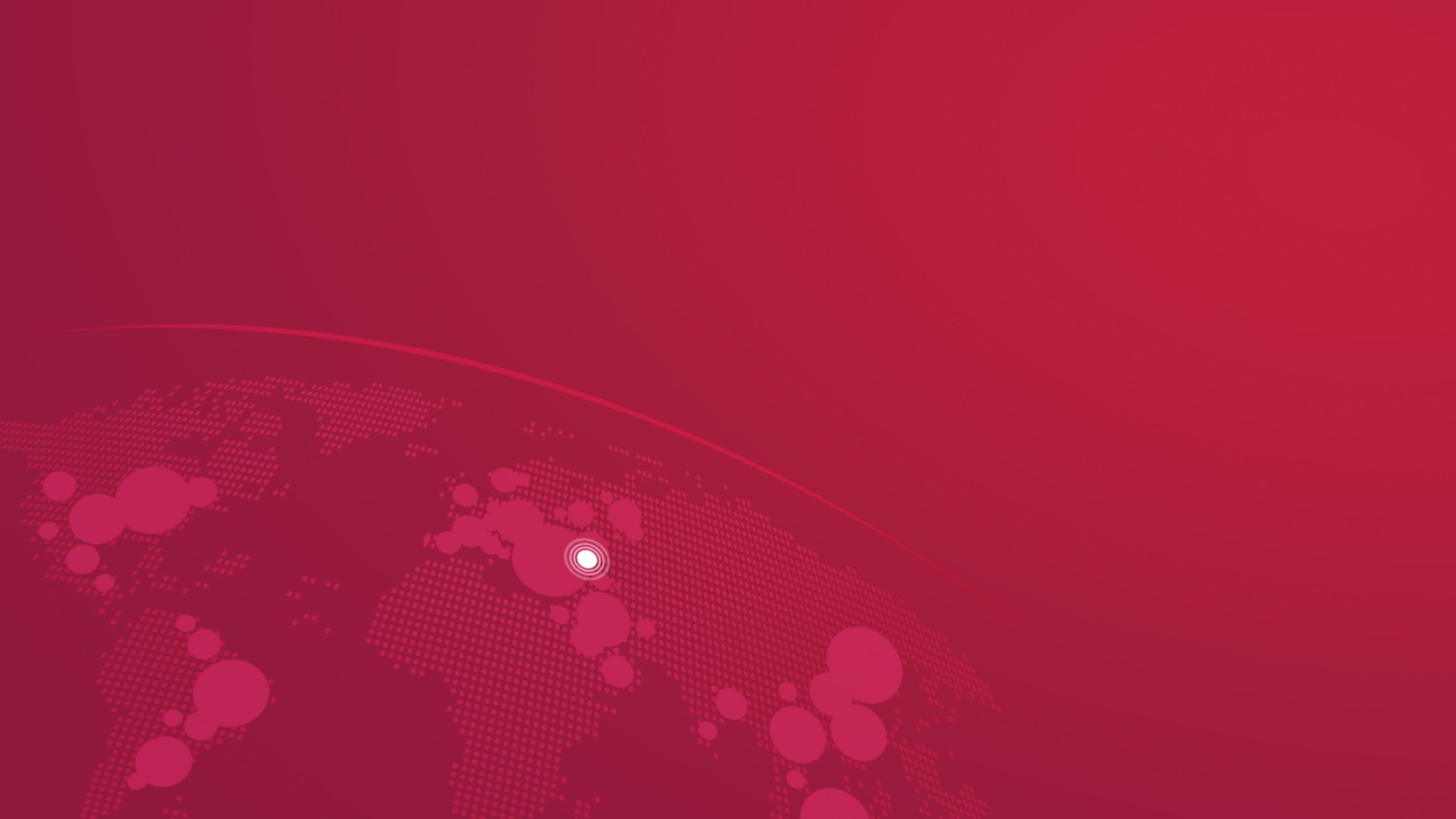 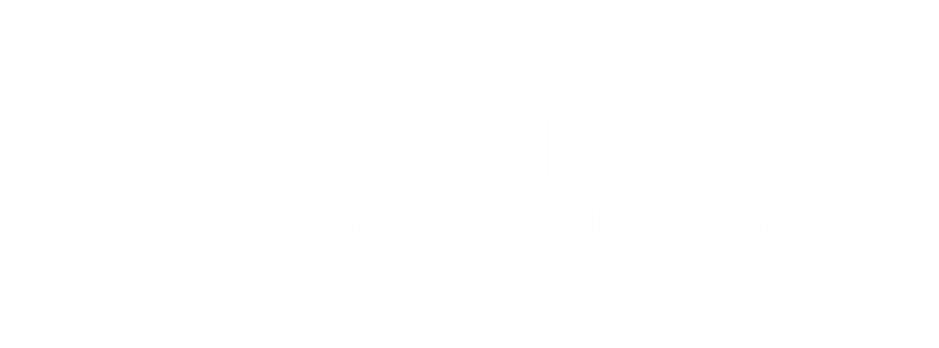 Autori: 

Dumitru Pîntea
dumitrupintea@expert-grup.org
Stas Madan
stas@expert-grup.org
Sergiu Gaibu
sergiugaibu@expert-grup.org
Tatiana Savva
tatiana@expert-grup.org
Expert-Grup

+373 22 929 994


str. A. Bernardazzi 45
MD-2012, Chișinău
Republica Moldova
info@expert-grup.org

www.expert-grup.org